OSHA Special Government Employee (SGE) Training
United States Department of Labor
Occupational Safety and Health Administration
In this section we’ll discuss:
The benefits, term of service, conduct and duties, for being an SGE
History of the SGEs
Inspiration for the SGE Program?

VPP grows, OSHA resources do not!

VPP applicants were waiting up to 2 years for their on-site evaluation(s).
Benefits to OSHA
The SGE Program provides OSHA and Industry with highly qualified and skilled safety and health experts, labor representatives, and employees with both specific industry experience and knowledge of the requirements of VPP.

Tremendous pool of resources!
Benefits to VPP Applicants
SGEs participating on an on-site evaluation–

Provide a fresh perspective to the worksite

Share best practices

Relate to applicants on an industry basis
Benefits to SGE Company
Companies support the participation of SGEs –
Receive credit toward VPP requirement for VPP commitment;

Learn best practices and other methods of improving safety and health from SGE observations;

Are more knowledgeable regarding evaluation procedures used by OSHA to evaluate their worksite.
Benefits to SGE
Employees participating as SGEs during evaluation(s) –
Expand their knowledge of safety and health;

Create industry contacts for information sharing and future reference;

Are sworn in as actual government employees;

May use designation on resume, etc.
Additional Benefits to SGE
Tuition Free courses at OSHA Training Institute in Arlington Heights, IL 
Select Education Center provide this benefit; however, must be coordinated through SGE and Education Center
Continuing Education Units
Earn CSP and CIH certification points
Regional/National SGE of the Year Award
Swear-in Procedures
SGEs must sign an appointment affidavit
SGEs must be sworn-in by an OSHA Appointing Official, which are limited to:
Directorate Heads
Director, Office of Partnerships and Recognition
OASAM Regional Personnel Officers
Area Directors
Deputies acting in these capacities
Swear-in Procedures
New SGEs are sworn-in on last day of training
Renewing SGEs whose 3-year term has not expired will automatically be extended without the need to retake the oath of office or sign a new appointment affidavit.
Renewing SGE whose 3-year term has expired must retake the oath and sign a new appointment affidavit to become active again.
Terms of Service
All SGEs are initially appointed to a three-year term of service.

For new SGEs, this begins on the day you complete training & are sworn in.

For renewing SGEs, this begins on the day your renewal application is approved
Financial Disclosure Report
New/Renewal SGEs – submit with application
Annual – By January 31st of every year 
If financial changes occurred in past year, email updated form to National Office; 
If no financial changes occurred in past year, email stating “no changes from previous year.”
Send information to SGECoordinator@dol.gov
Your Duties
As an SGE participating on a On-Site Evaluation, you are part of a Team & will receive directions & assignments from the Team Leader
You will be involved in:
Opening & closing conferences
Document review
Interviews
Site walkthrough inspections
Decision making; providing assistance & expertise
Report writing
Expanded Role of SGE
All SGEs can:
Serve in the capacity beyond assisting OSHA with on-site evaluations

Perform additional qualifying activities including but not limited to:
Assist with the review of a site’s VPP application
Assist with the review of VPP sites’ annual self-evaluations
Serve as co-instructor for SGE Course or other training opportunity
Perform mentoring to prospective VPP applicants
Renewing SGEs
In order to renew your SGE 3-year term, you MUST:

Be actively involved in VPP during your previous 3-year term of service
Have performed a minimum of 3 qualifying activities 
One of the 3 must have been participation on a VPP on-site evaluation team
Section added to application to list qualifying activities to support renewal
Injury/Illness of a SGE
In the event a SGE experiences a safety or health injury/illness while performing a VPP evaluation or other qualifying activity, the SGE must immediately report the injury/illness to their employer not OSHA.  The following factors preclude  DOL from responsibility:

OSHA doesn’t pay the salary of the SGE
OSHA doesn’t have regular daily oversight of the SGE
OSHA doesn’t oversee the worksite being evaluated
Conduct
While performing SGE activities, you are serving as an employee of the federal government of the United States of America representing the United States Dept. of Labor - OSHA. This means everything you do and say will reflect on the Agency.
Conduct
When performing on-site evaluations, OSHA expects you to conduct yourself in a professional manner including, but not limited to:
Reporting for duty on time
Neat & clean appearance
Accepting assignments from the Team Leader
Respecting site rules, respecting other team members, etc. 
Maintaining proper ethical standards
Conduct
Service as an OSHA SGE for VPP will be terminated if OSHA determines that an SGE is conducting himself/herself in an inappropriate manner, or otherwise reflecting negatively on the federal government.
Ethics
While serving as SGEs, you are held to the same ethical & legal standards as federal government employees

These expectations are outlined in the Principles of Ethical Conduct, Executive Order 12674 of April 12, 1989, which was included in your application
Ethics
Ethical expectations include:  
Avoiding financial conflicts
Not conducting partisan political activity(ies)
Not accepting gifts
Avoiding improper use of public office 
Impartiality
Avoiding improper use of federal property
Disclosure of corruption
Adherence to laws
Avoiding even the APPEARANCE of impropriety
You are on your way!
Congratulations!  You have made an important choice in your professional career

You have chosen to serve with OSHA, and in doing so, agreed to serve your country & protect the health & safety of America’s workers

You are about to embark on an exciting and rewarding adventure as an OSHA Special Government Employee (SGE) for VPP!
Contact Information
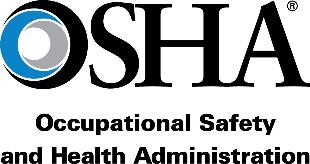 www.osha.gov
800-321-OSHA (6742)